College of Education:Quest for Continuous Improvement
AAAT Meeting
February 12, 2015
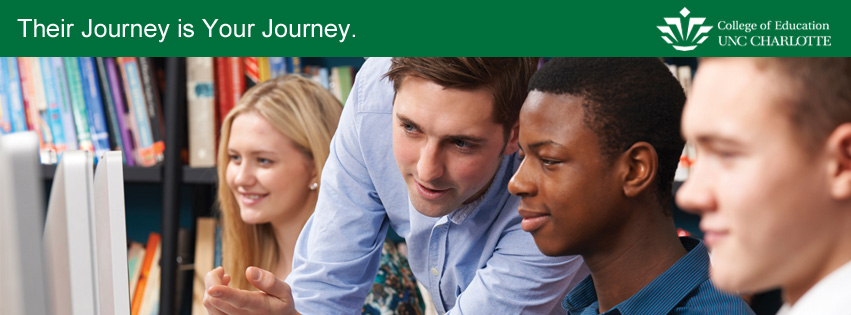 Overview
Context for Continuous Improvement
Three Levels of Accreditation

Meeting Multiple Expectations

Challenges

Implications & First Steps

edTPA

Next Steps
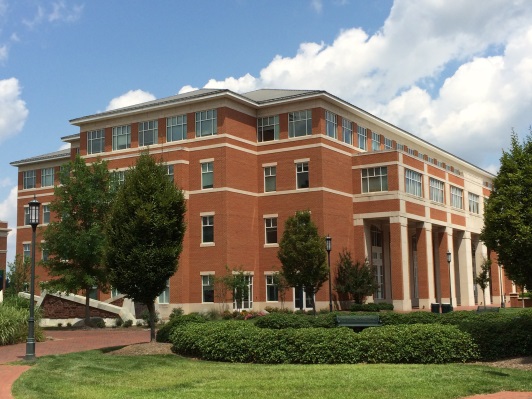 Context for Continuous Improvement
Three Levels of Accreditation: Program, College, University
State Board of Education (with support from DPI) approves all programs that grant licensure

Set specific outcomes and content expectations for every program( 56 programs including programs housed in CLAS and in CoA+A – 9 programs do not fall under state guideline)

Candidates must meet the North Carolina Professional Teaching Standards (NCPTS)
Program
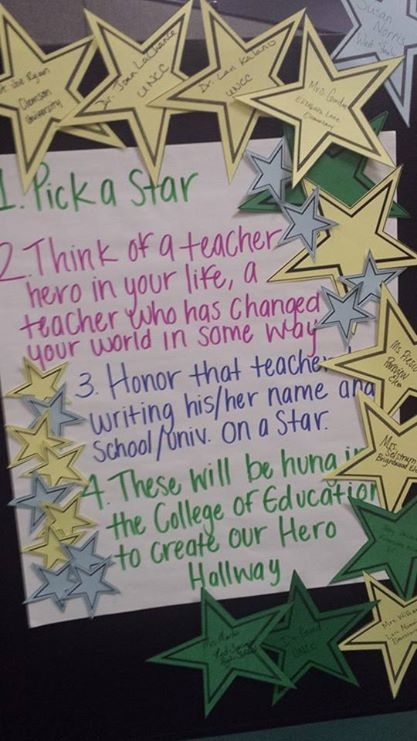 Three Levels of Accreditation: Program, College, University
NCATE (now CAEP) awards the College national accreditation

National accreditation is required of all UNC educator preparation programs (EPP) by the Board of Governors.

CAEP will serve as the Federal proxy under the proposed federal regulations for educator preparation programs (EPP)

Sets specific standards for the College such as:
Content learning expected and candidate’s ability to deliver that content, 
Clinical practice, 	
Checking quality of candidates at multiple phases 
Impact of our completers to positively improve P-12 learning after they leave our programs
Maintaining a quality assurance plan that uses multiple measures that are sustained and evidence-based.

CACREP – Program specific national accreditation for counseling program
College
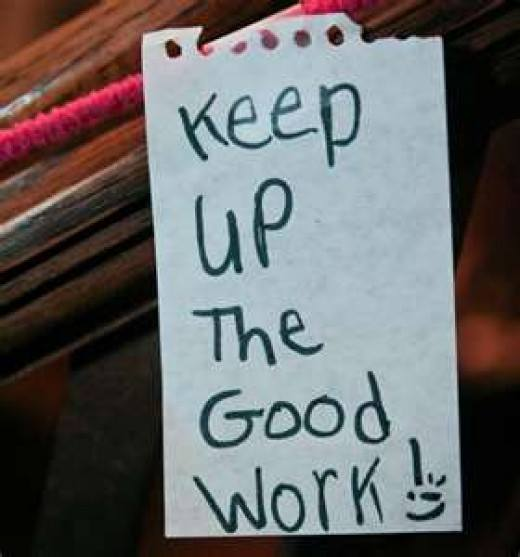 Three Levels of Accreditation: Program, College, University
SACS accredits the University which allows it to award degrees that are recognized across the US

Looks at University operations

Expects all programs to met well designed student learning outcomes
University
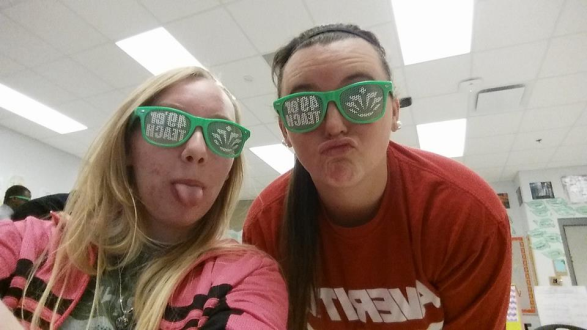 Meeting Multiple Expectations
Dilemma – How do we address so many expectations without going crazy!!

Use NCATE/CACREP student learning outcomes as a guide for developing the SACS SLOs

Use specific measures required for state evidences to show competencies in student learning outcomes.
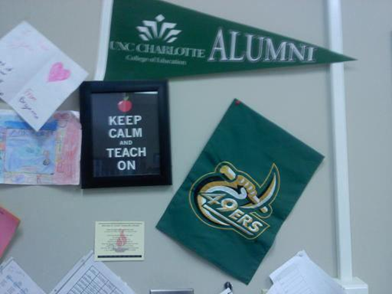 Meeting Multiple Expectations
Example – SLO 5
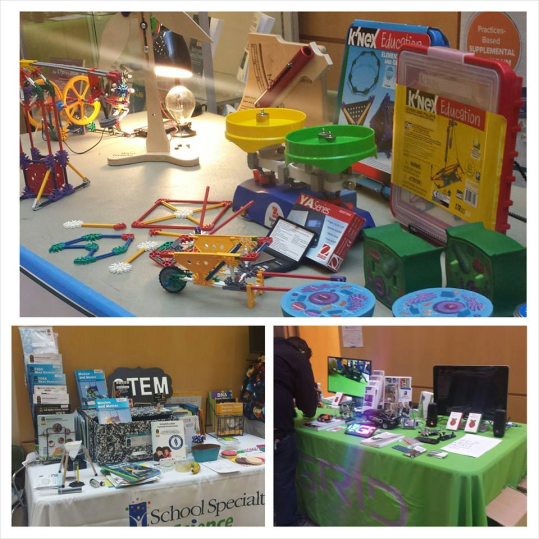 Challenges
State expects every competency to be met “at standard” or above.  Means we must work toward “Mastery Learning” which skews feedback we get. 
How valuable is the data when mastery is always the end product?
It does not give you enough evidence to use when making program decisions.  

Increasing political climate with focus on education
UNC Board of Governors held an Education Summit on Jan. 27 which also sets expectations for the educator preparation programs outside accreditation 
New Federal Regulations being proposed for outcome measures which use post-graduation measures to grade our programs.  New rating system based on 
SLO – Value added after they leave us
How many get jobs and how many stay in their jobs
Surveys sent to Graduates and Employers
CAEP and/or DPI approval
(Might affect funding for students.)

Fewer people want to be a teacher:  Decreases in the State funding hit perspective teachers very hard (no pay for Masters, no Teaching Fellows and reduced scholarship help) –   Remember the Moral Monday Marches.
Beyond Accreditation
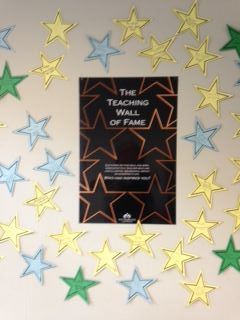 Implications & First Steps
Implications
We must address all of these expectations in addition to outcomes expected by accreditors.  

To do this, new assessments will be needed.  

Also new SLOs will be needed as we move to CAEP and their new outcomes.
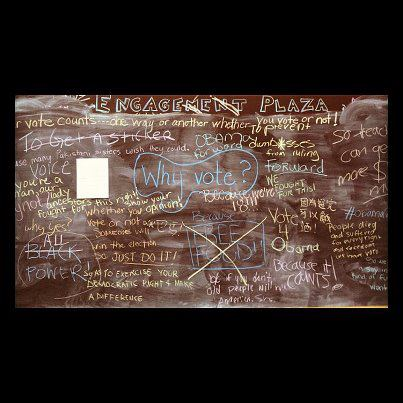 First Step
Follow the Comprehensive Assessment Plan (http://edassessment.uncc.edu/home/comprehensive-assessment-system) 
College takes approximately 2-3 years before a new assessment is ready to be fully implemented with consequences for candidates.

Given political pressures we need a more independent, nationally administered measure for program data may help us meet that external scrutiny.

A nationally administered measure for program data may give us more variability in our data upon which to make decision.

A bold step forward – where we are now:
edTPA (a new student teacher performance assessment developed by the Stanford Center for Assessment, Learning and Equity (SCALE) and nationally administered by Pearson.)  
Practice Tasks for edTPA to prepare the students
Development of new SLOs to meet CAEP expectations
Revision of Assessment plans for all programs to address new SLOs and instruments.

In the interim, we continue to collect current data plus new data as we transition.  DPI has approved our candidates submitting parts of edTPA as evidences for required state evidences.
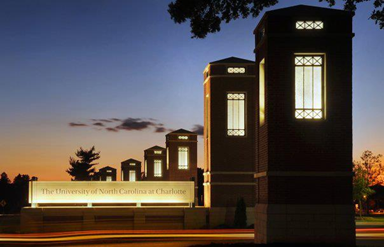 edTPA
What is edTPA?
A comprehensive, portfolio assessment developed by Linda Darling-Hammond and her colleagues from Stanford (SCALE)
Designed to answer the question: “Is the candidate ready to teach?”
Mirrors National Boards process for currently practicing teachers
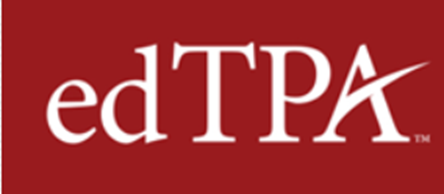 Candidates complete edTPA during the student teaching capstone experience
Products submitted to third-party scorers trained by SCALE, administered by Pearson
Phasing in as a requirement for teacher licensure
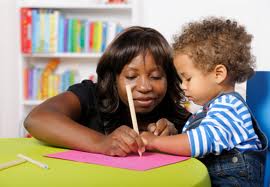 Red = policy in placeGreen = developing policyBeige = at least one IHE
596 Educator Preparation Programs in 33 states + District of Columbia
(1/27/2015)
Structure of the Portfolio--Two types of evidence: Artifacts & Commentaries
Rubric Blueprint – specific to content area
15 rubrics are assessed  for most edTPA portfolios (5 for each Task)
Timeline of edTPA Implementation
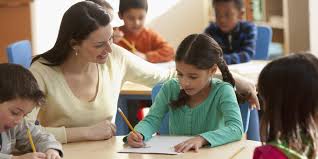 “What does my score mean?”
Process for setting cut score followed SCALE recommendations
“Passing” at UNC Charlotte = 35 / no scores lower than 2 on individual rubrics (rubric average 2.33)
Plan to raise cut score over four semesters to 37 (rubric average: 2.47)  national minimum recommendation
Fall 2014 results
147 candidates completed edTPA
74 Elementary candidates
Elementary: 90% of Fall 2014 candidates passed with current criteria
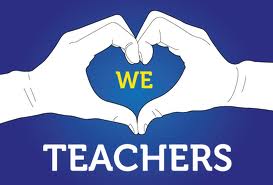 Next Steps
Next Steps
We are beginning to analyze the results
Programs are getting feedback from instructors and students
Programs are looking at the practice tasks and making adjustments as needed. 
New SLOs will be developed over the next year to include CAEP expectations
edTPA (tasks and final projects) will be mapped to the new SLOs 
Current assessment tasks will be kept as needed and mapped to the new SLOs 
Full implementation of new SLOs will begin
New assessment will be used for decision-making as soon as they have been validated as effective measures.
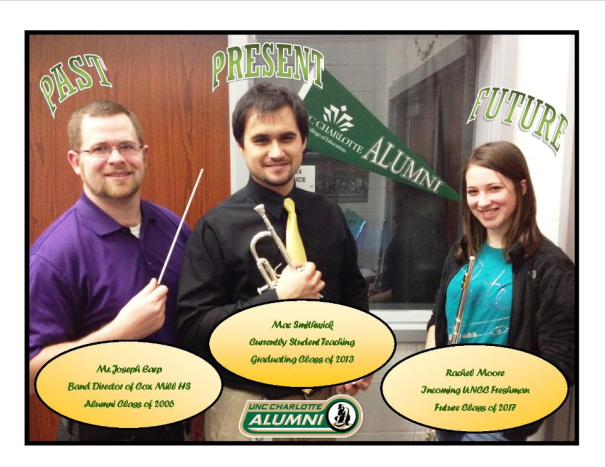 Questions